২ মিনিট
সবাইকে স্বাগতম
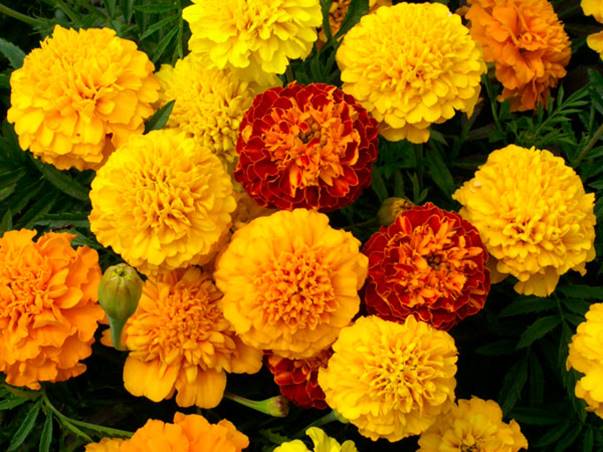 ১ মিনিট
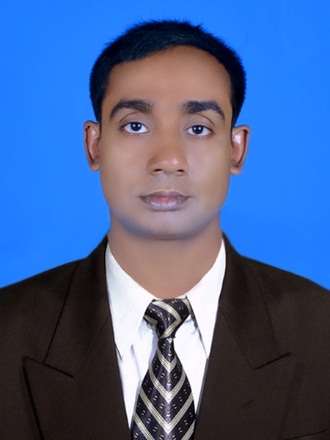 শিক্ষক পরিচিতি 
মোঃ মাসুদ রানা
সহকারি শিক্ষক (বিজ্ঞান)
জয়পুরহাট বালিকা উচ্চ বিদ্যালয়
জয়পুরহাট সদর,  জয়পুরহাট।
মোবাইল নং-০1737897940।
E-mail:ranast5900@gmail.com
পাঠ পরিচিতি 
বিষয়ঃ   বিজ্ঞান
শ্রেণিঃ ৮ম
পাঠঃ অধ্যায়-  ১৩
সময়ঃ4০ মিনিট
তারিখঃ১৪/০১/২০২০ ইং
নিচের ছবিতে তোমরা কী দেখতে পাচ্ছ?
৩ মিনিট
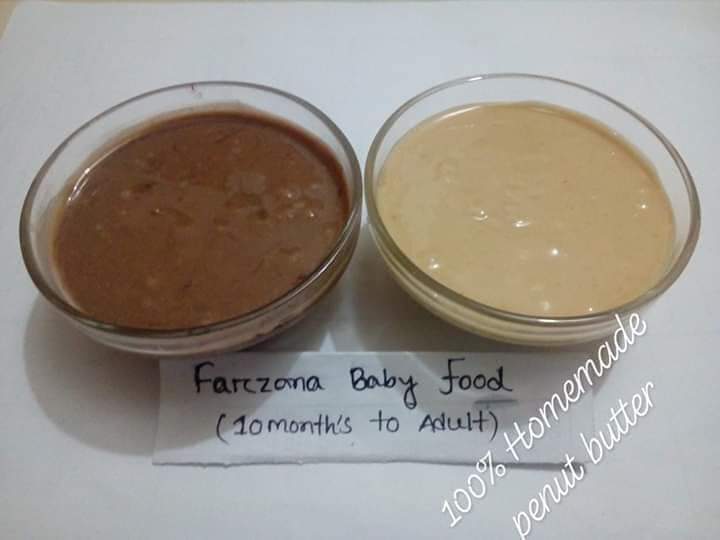 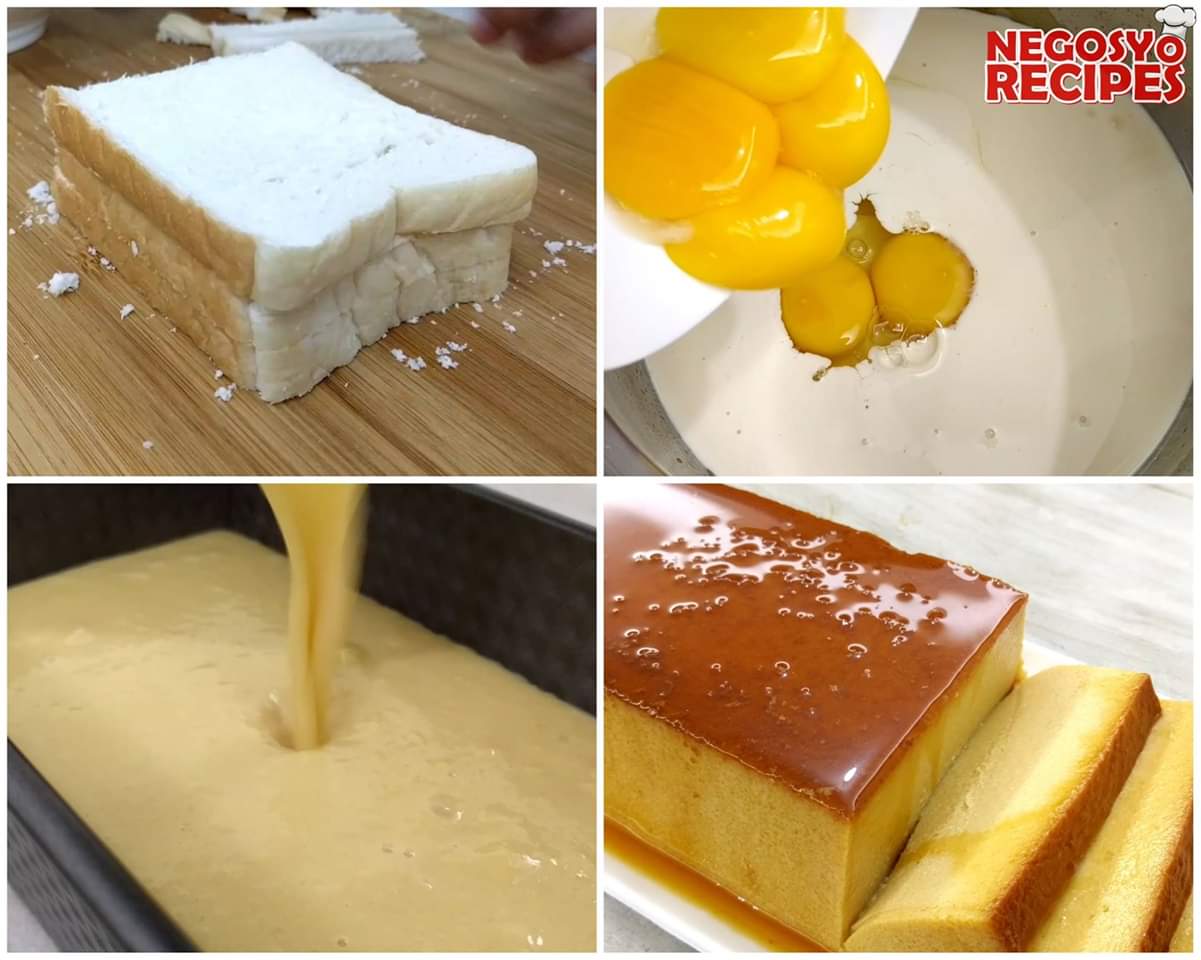 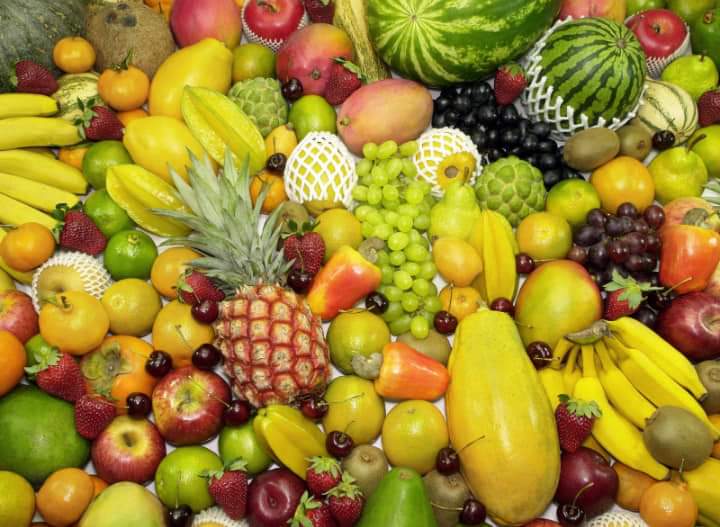 ১ মিনিট
খাদ্য ও পুষ্টি
আজকের পাঠ
শিখনফল
২ মিনিট
খাদ্য ও পুষ্টি কাকে বলে তা ব্যাখ্যা পারবে।
   খাদ্যের উপাদান গুলোর নাম লিখতে পারবে । 
  পুষ্টির অভাবজনিত রোগ নির্ণয় করতে পারবে
৭ মিনিট
খাদ্য বলতে সেই জৈব উপাদান কে বোঝায় যা দেহের গঠন করে ও শক্তি যোগায়।  
যেমনঃ- ভাত,মাছ,ডিম,দুধ,ফলমূল ইত্যাদি।
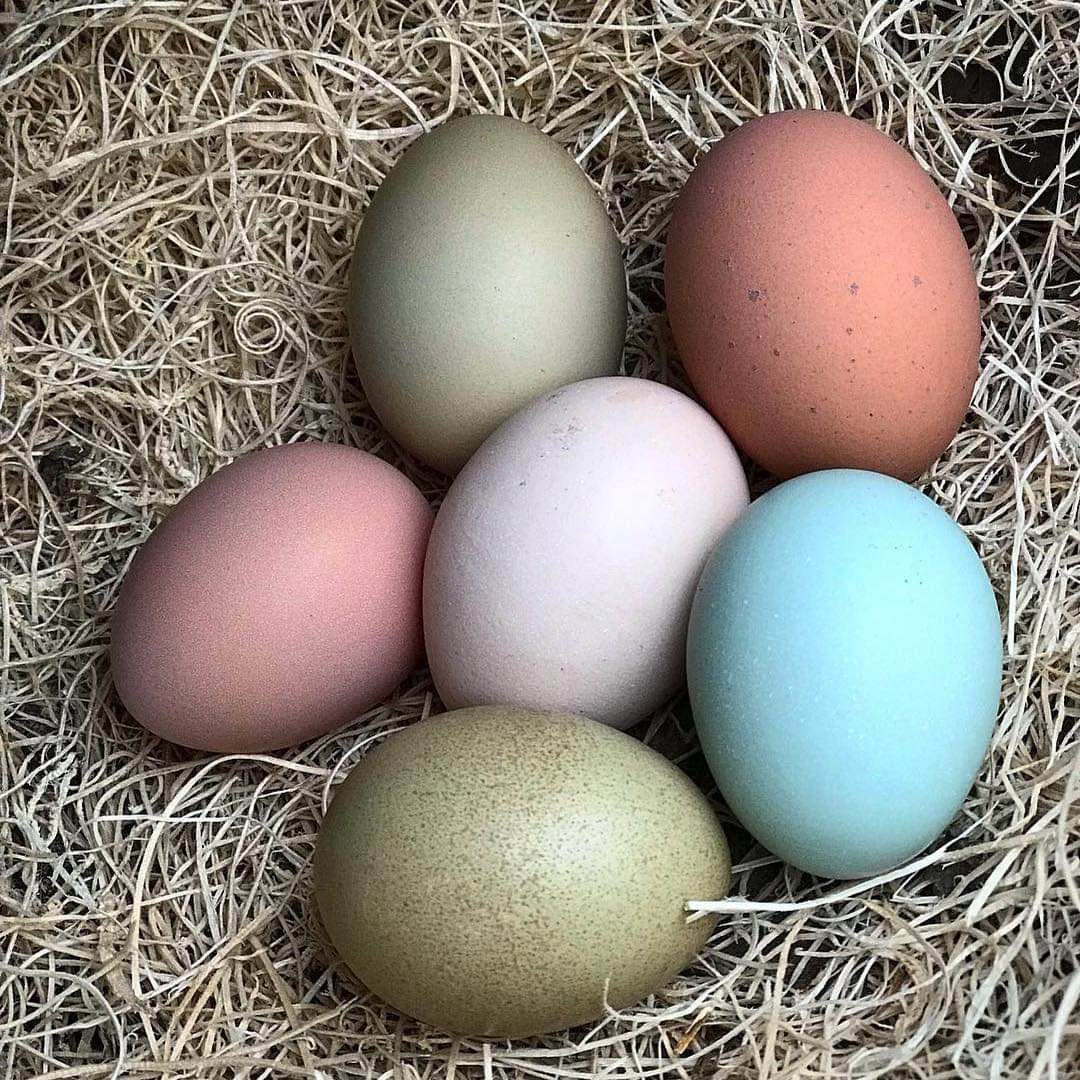 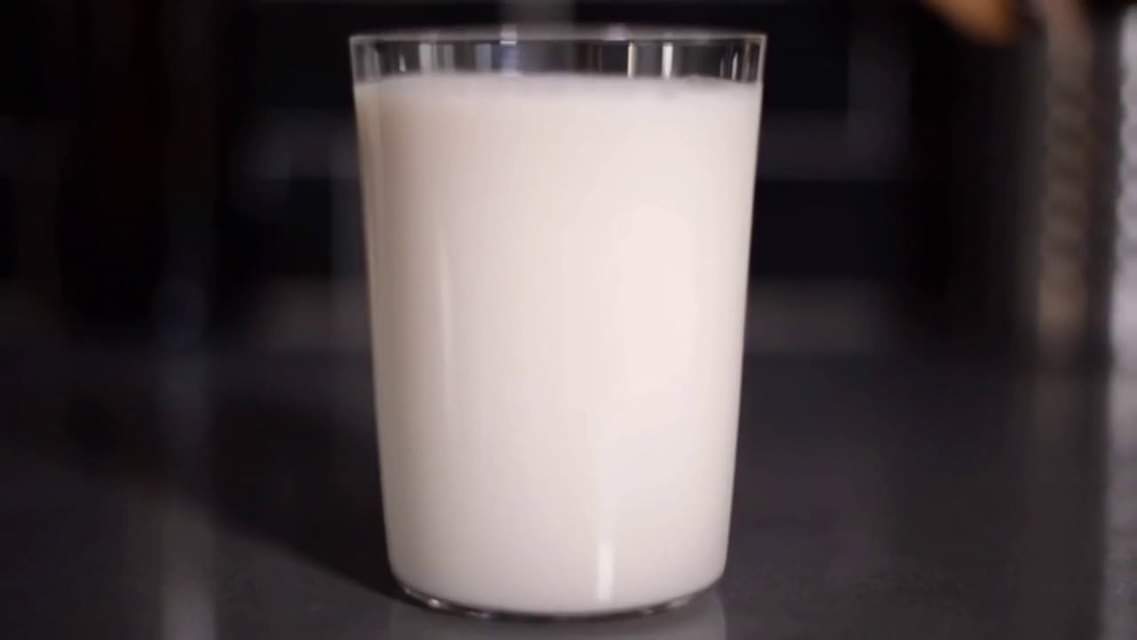 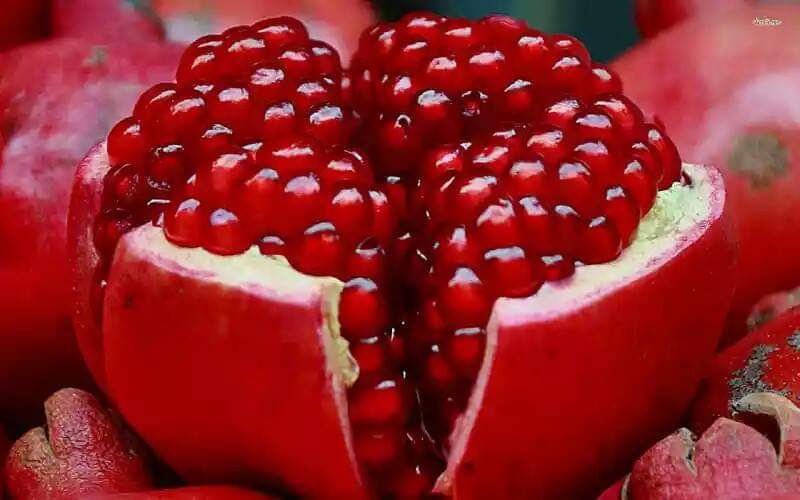 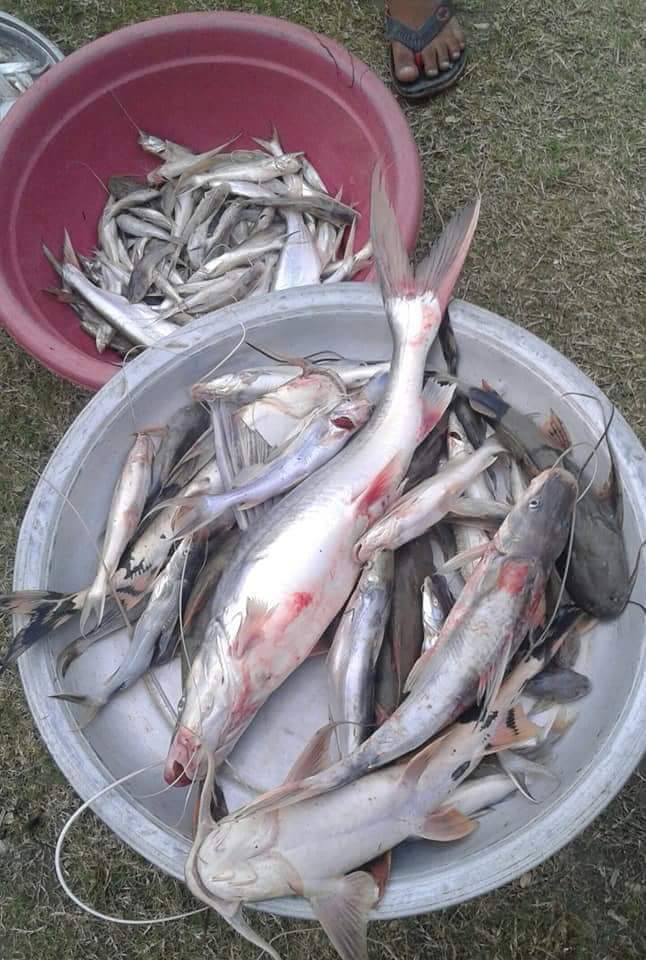 খাদ্যের উপাদান গুলো হল-

১। আমিষ বা প্রোটিন
২। শর্করা বা শ্বেতস্বার 
৩। স্নেহ বা চর্বি 
৪। খাদ্যপ্রাণ বা ভিটামিন 
৫। খণিজ লবণ ও
৬। পানি
২ মিনিট
৫ মিনিট
একক কাজ-
১। খাদ্যের উপাদানগুলোর নাম লিখ।
সমাধান
১। আমিষ বা প্রোটিন   ২। শর্করা বা শ্বেতস্বার    ৩। স্নেহ বা চর্বি     ৪। খাদ্যপ্রাণ বা ভিটামিন   ৫। খণিজ লবণ ও   ৬। পানি
নিচের ছবিগুলো দ্বারা কী বোঝা যাচ্ছে ?
৪মিনিট
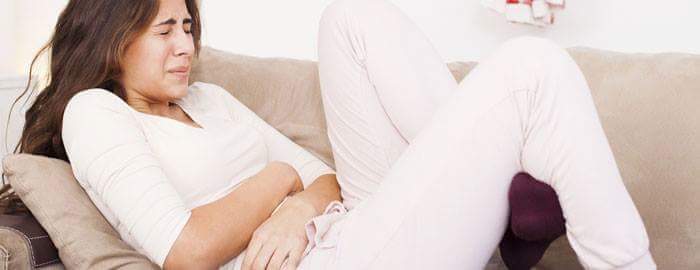 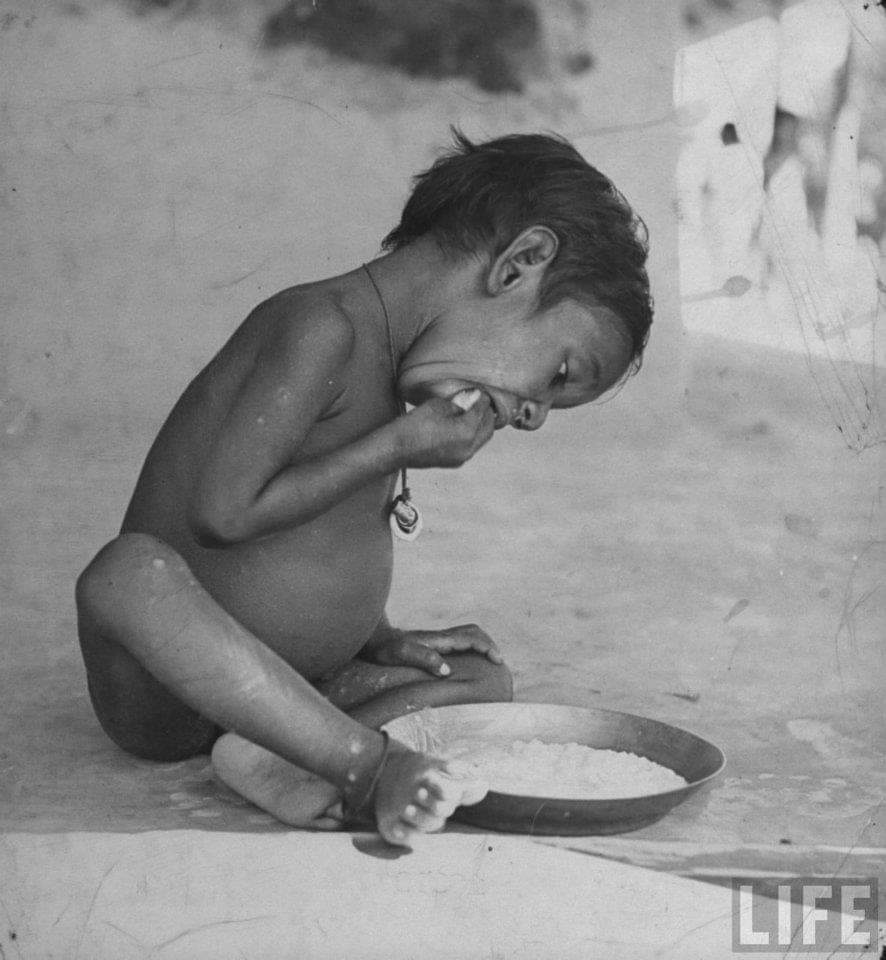 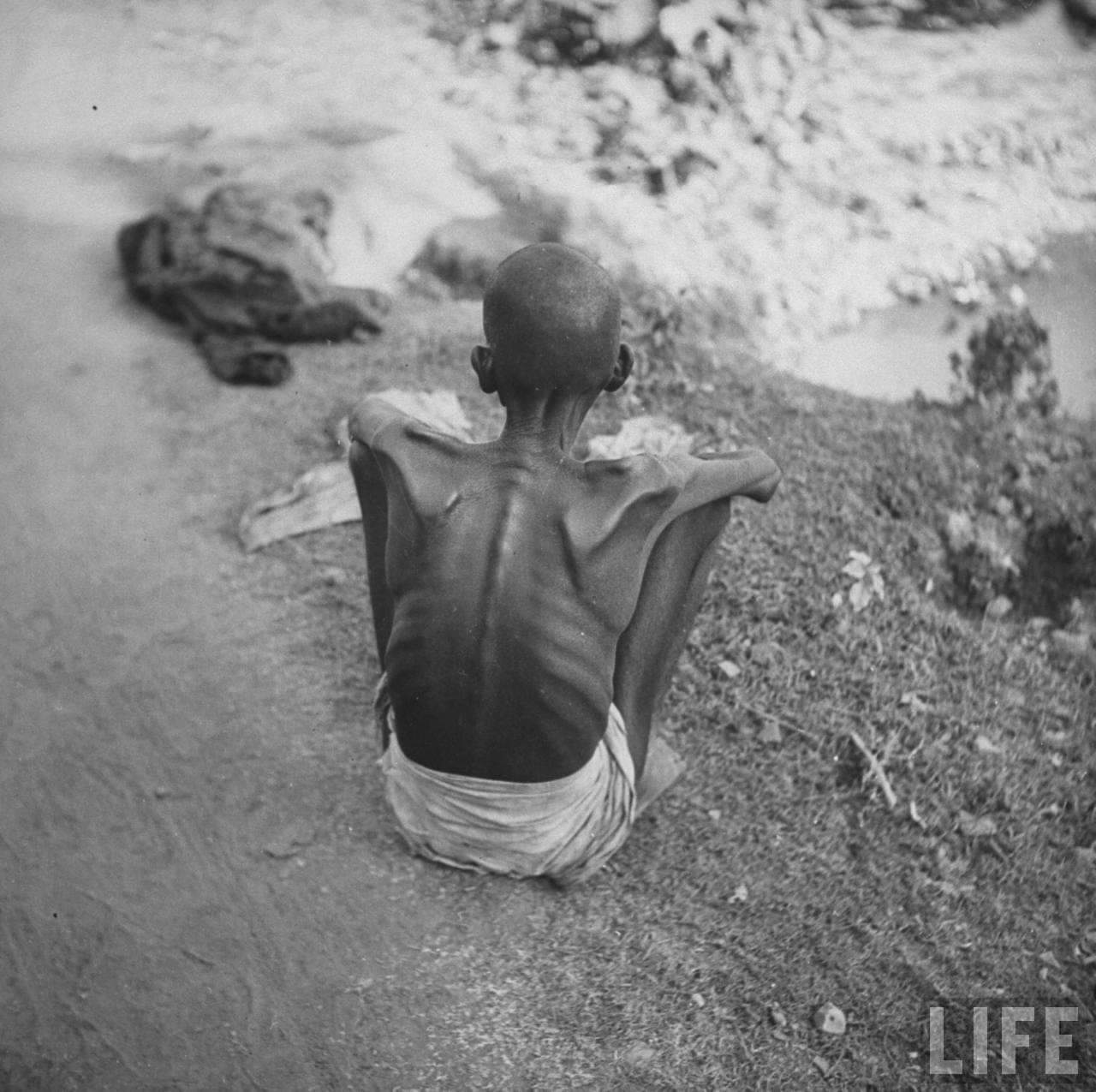 ৫ মিনিট
এসো এবার এ রোগ থেকে পরিত্রাণ এর  উপায় জেনে নেই-
ভিটামিনযুক্ত সুষম খাবার খেতে হবে। যেমন,
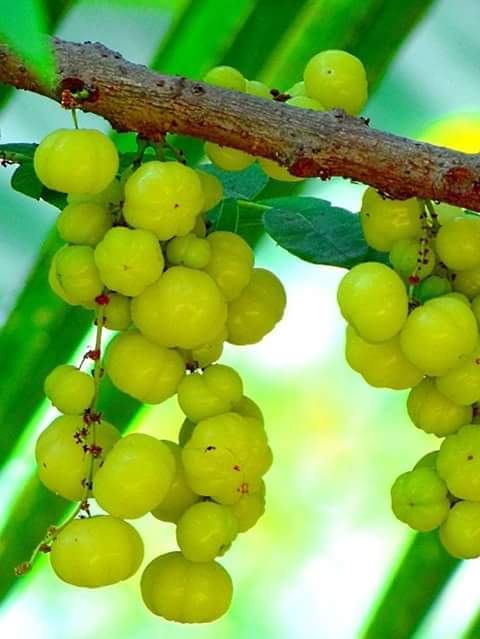 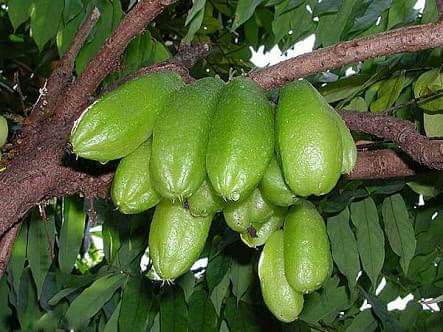 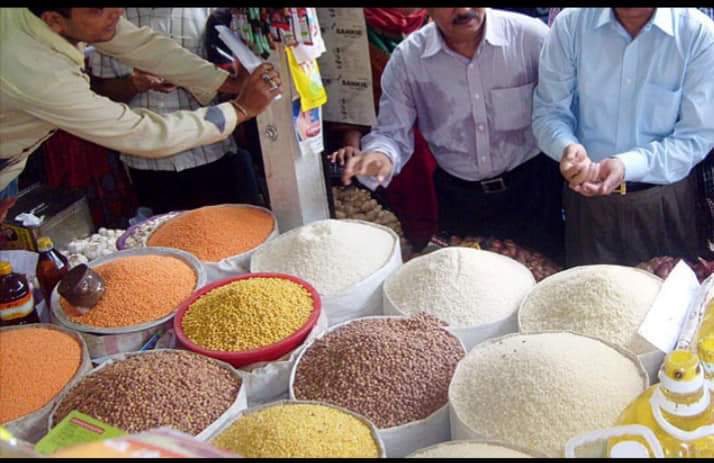 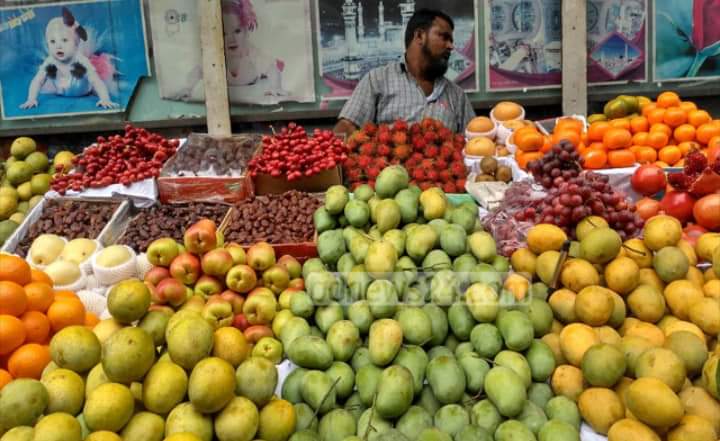 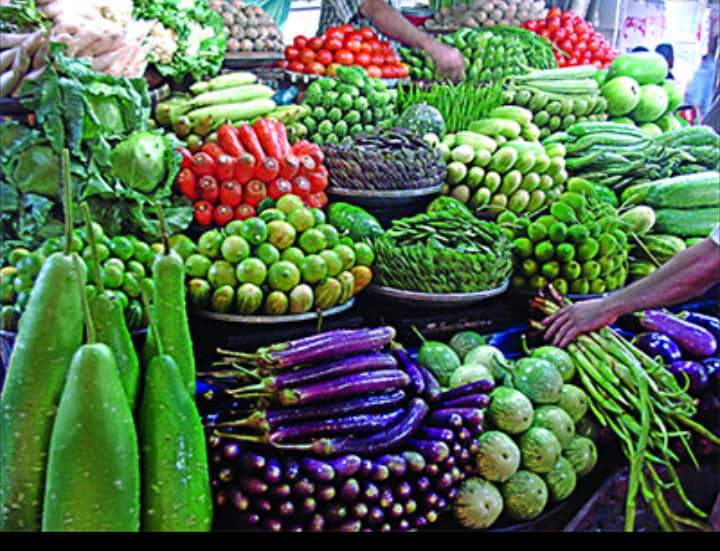 জামরুল
লেবু
শাকসবজি
চালডাল
বিভিন্ন ফল
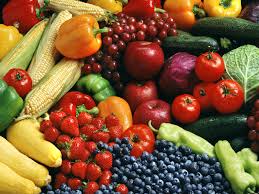 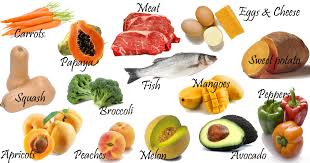 বিভিন্ন ভিটামিনযুক্ত খাবার
৬ মিনিট
দলগত কাজ
১০ টি ভিটামিনযুক্ত খাবারের নাম লিখ
৫ মিনিট
মূল্যায়ন
১।  আমিষ জাতীয় খাবার কোনটি
(ক)  মাংস          (খ)  তরমুজ            (গ) বাদাম         (ঘ)  চিনি
২। কোনটি স্নেহ জাতীয় খাবার ? 
(ক) মাছ       (খ)  আপেল            (গ) ঘি        (ঘ)   আটা
কোন ভিটামিনের অভাবে কোন কোন রোগ হয় তা লিখে নিয়ে আসবে।
বাড়ির কাজ
৩ মিনিট
ধন্যবাদ
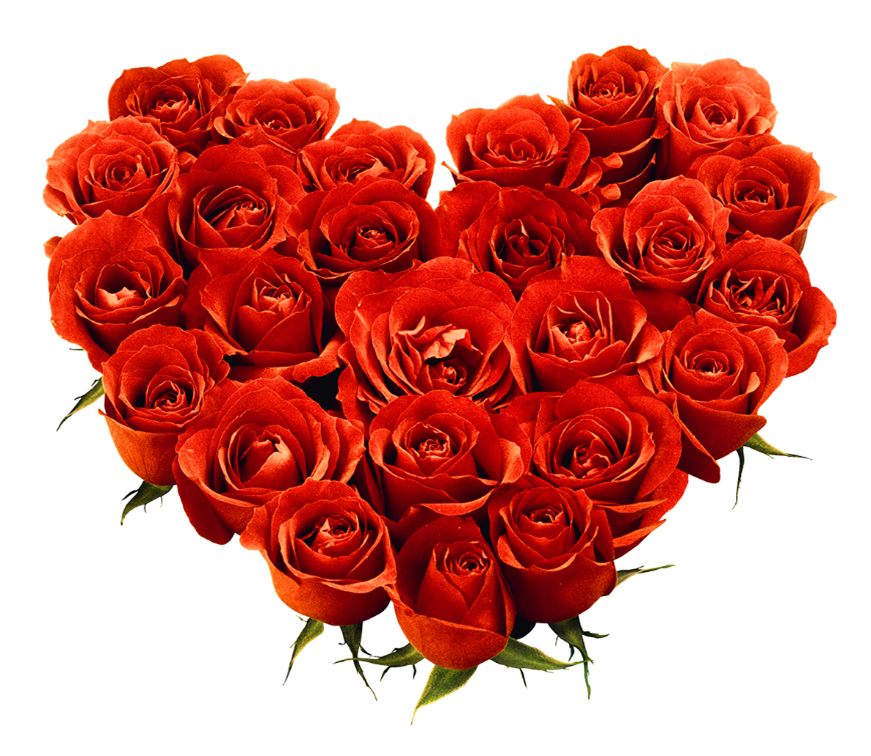